Psychodiagnostika
Úloha a metódy
úloha:
posudzovanie osobnosti
stanovenie diagnózy 
 klasifikácia správania

metódy:
pozorovanie symptómov 
špeciálne vyšetrovacie metódy

pozorovanie správania 
hlavne v detskej „psychológii“ 

väčšina metód je založená na verbalizácii reakcií, ktorá nie je možná pri malých deťoch
Psycho-diagnostické testy
„testy“ v časopisoch
veľmi populárne 
v mnohých prípadoch zábavné
nedospievajú k lepšiemu pochopeniu štruktúry a prejavov osobnosti
nevedecké

psychologické testy skúmajú 
dôležité aspekty osobnosti 
inteligencia
emocionalita
pamäť
kognitívne schopnosti
fantázia ,etc.

sú zamerané na:
exaktné a objektívne posúdenie individuálnych charakteristík
Psychodiagnostické testy
proftesty
napomáhajú pri výbere vhodnej školy, resp. zamestnania na základe preferencií, záujmov, schopností etc.


testy na určenie liečebného postupu
používajú sa pri stanovení terapeutického alebo výchovného postupu
slúžia aj na určenie stupňa poruchy


testy na zlepšenie porozumenia
pomáhajú pochopiť mechanizmy riešenia problémov v istom veku 
snažia sa pochopiť, za akých predpokladov sa vyvinie nejaká schopnosť alebo vlastnosť (napr. reč u detí)
Psychodiagnostické testy
projektívne testy  
často používané testy 
pri pohľade na mraky na oblohe si niekedy predstavujeme, že v nich niečo vidíme (zvieratá, veci, tváre etc.)

vychádzajú z predpokladu, že:

videné obrazce sú tiež prejavom našej osobnosti

projektívne testy sú veľmi vhodné u detí

odpovede sú viac spontánne a bezprostredné
viac poučné 
odpadá problém verbalizácie
Psychodiagnostické testy
výhody projektívnych testov:

možnosť konfrontácie s osobnými problémami

neobvyklosť úloh
nemožnosť reagovať naučeným spôsobom

nepriehľadnosť
nie je známe, čo bude test skúmať
odpovede sa nedajú meniť podľa situačnej potreby

komunikácia cez metafory a symboly
projektovanie nevedomia do symbolov

množstvo správnych odpovedí
presnejšia a individuálnejšia diagnostika
Rorschachov test
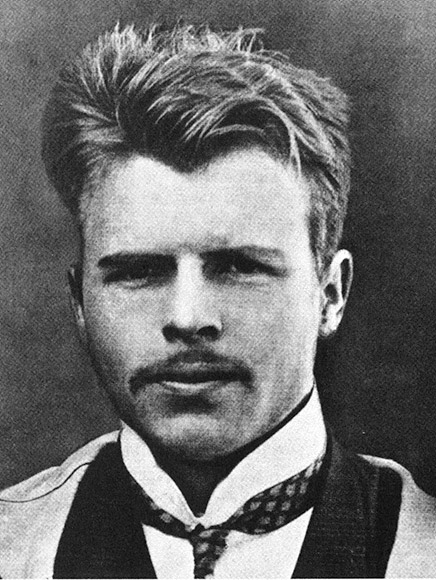 tvorcom je Hermann Rorschach


základom je 
atramentová škvrna, ktorú má diagnostikovaný interpretovať


probant má uviesť myšlienky a pocity, ktoré sa vynárajú pri pohľade na škvrnu


do škvrny je projektované vlastné prežívanie 
obavy
agresivita
priania
potreby etc.


výsledok
spoznanie nespracovaných konfliktov s blízkou osobou 
rodič – dieťa
súrodenecká rivalita
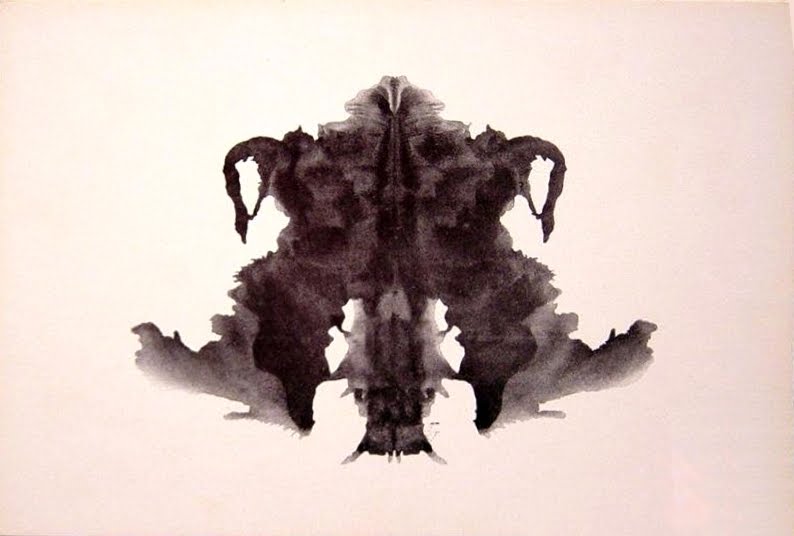 Skúška porovnávacích znakov
predlohou je mnohoznačná fotografia

každý z kresličov vloží do obrázka niečo zo seba

pri interpretácii psychických vlastností, napr. starca na fotografii, vkladajú do tejto interpretácie neúmyselne niečo zo svojej vlastnej psychiky

pri hodnotení kresby psychológom sa nehodnotí zdatnosť kresliť ale hodnotí sa:
utváranie obrazu (vedenie a množstvo čiar)
priestorovosť (veľkosť, umiestnenie)
pohyb (prepojenie čiar, množstvo pohybov na nakreslenie)
zachytený význam (zdôraznenie  detailu, vedľajšie významy)
výraz (uprednostnenie určitých znakov)
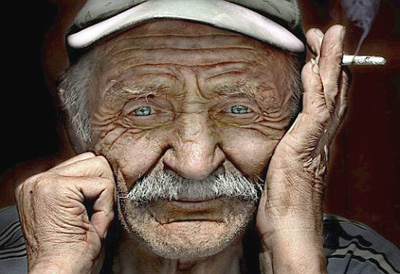 Tematický apercepčný test (TAT)
tvorcom testu je H. A. Murray

najvýznamnejší „rozprávací test“

séria obrázkov, ktoré zobrazujú jednotlivé osoby v rozličných situáciách, ktoré sú mnohoznačné

testovaný tak môže hovoriť svoj vlastný príbeh

pri hodnotení
dôraz na hlavnú figúru
aké sú jej prisúdené
zážitky
potreby
pocity
problémy
obavy
starosti etc.
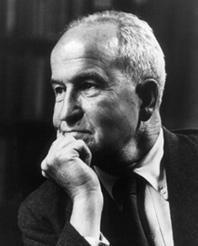 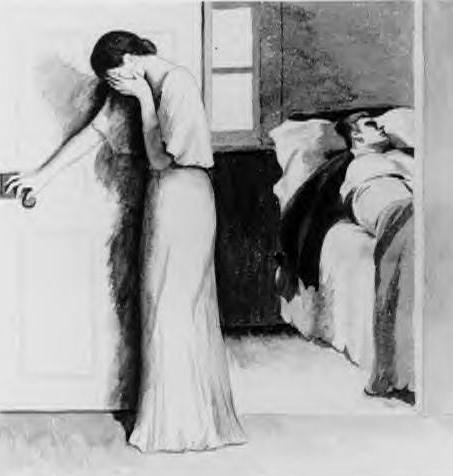 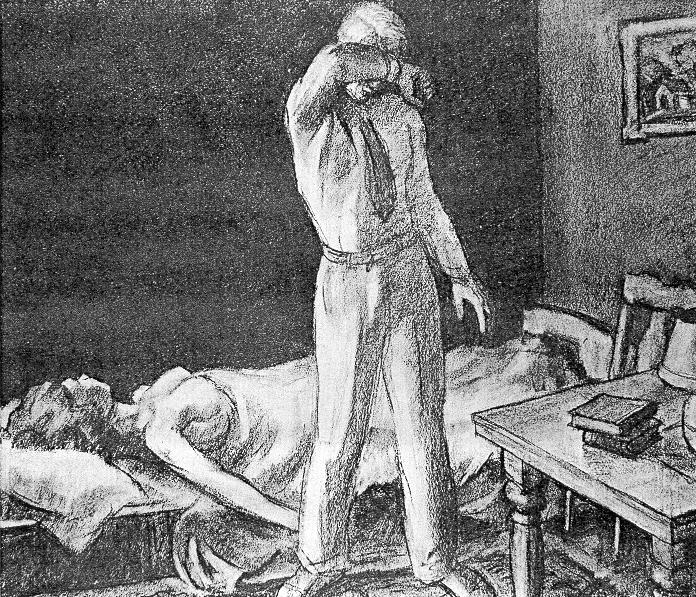 Scénotest
tvorcom je Gerhilda von Staabsová

podstata testu 
nevedomé problémy
postoj testovanej osoby k okoliu

dieťa je vyzývané, aby postavičkami, ktoré sú nastaviteľné, vyjadrilo svoj vzťah k blízkym osobám

tento test sa zameriava najmä na narušené kontakty
Test „Čierna nôžka“
veľmi malé deti sa ľahšie identifikujú so zvieratkami
Čierna nôžka
malé prasiatko v rôznych situáciách a interakciách
každá interpretácia situácie, ktorá sa odchyľuje svojou nezvyčajnosťou od očakávaní je odkazom na nejaký problém
obzvlášť zaujímavé sú témy, ktorým sa dieťa nechce venovať, aj keď väčšina testovaných na ne reaguje bez problémov
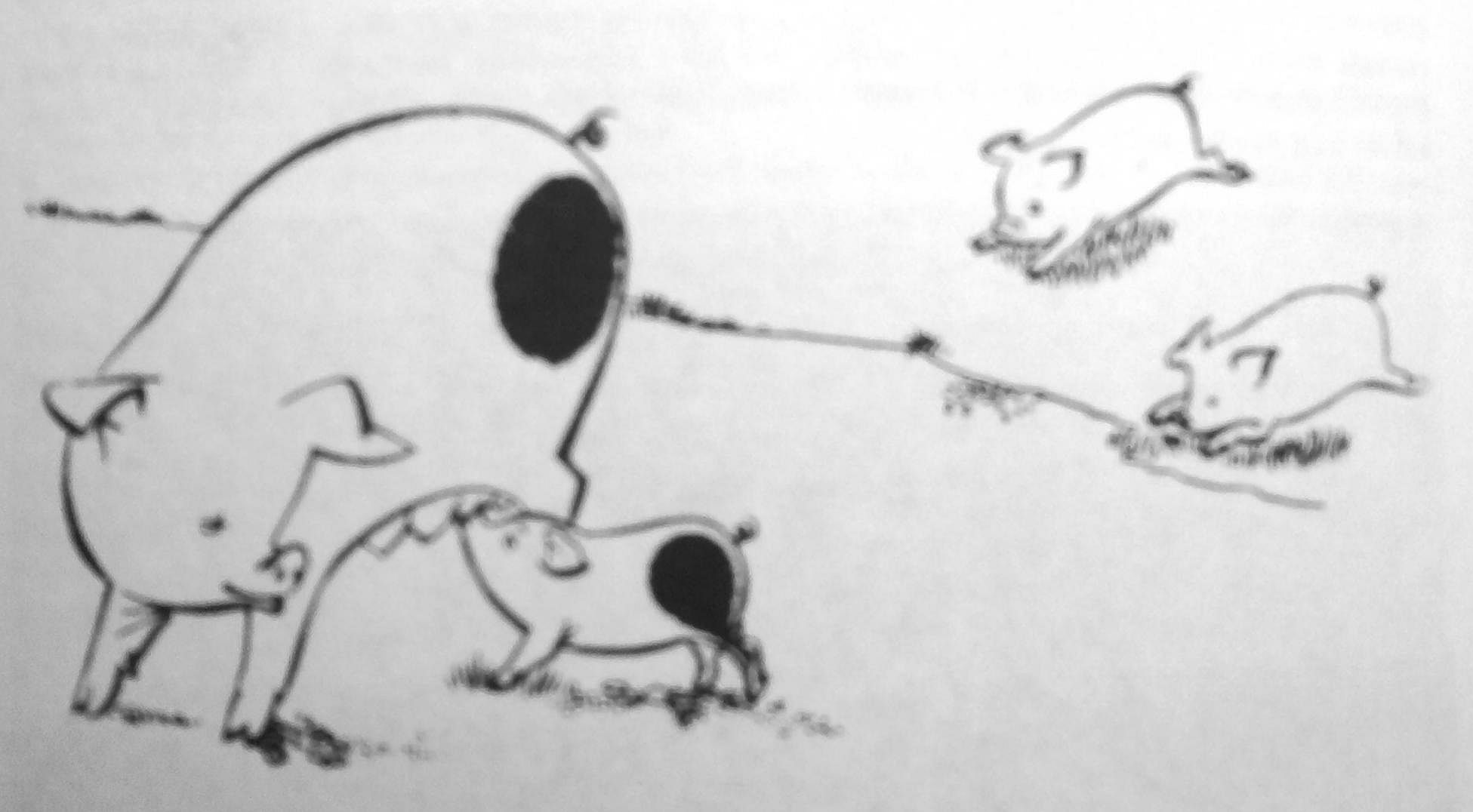 Obrazový frustračný test
tvorcom je S. Rosenzweig

obsahuje 24 obrázkov situácií s „emocionálnym stresom“

probant má doplniť prázdne bubliny, pričom sa predpokladá identifikácia s „poškodeným“

testovaný vnáša do „bublín“ svoje
postoje
hodnoty
pocity etc.
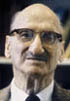 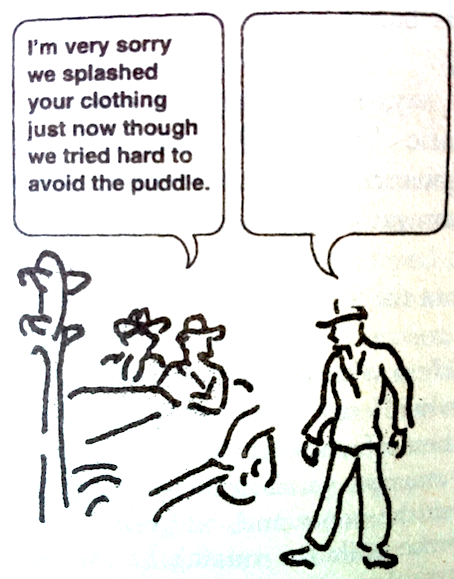 Test rodinných vzťahov
podstatou je, že dieťa má nakresliť svoju rodinu

obrázok odkazuje na napätie a konflikty

vyhodnocuje sa:
poradie nakreslenia jednotlivých členov rodiny
ich veľkosť
usporiadanie v priestore
postavenie a vzhľad dieťaťa samotného
napr. či sa dieťa nakreslilo pri otcovi alebo pri mame
či je pri rodine alebo mimo nej

niekedy (hlavne pri menších deťoch) majú byť jednotliví členovia rodiny nakreslení ako zvieratá

test je známy aj ako Draw – Your – Family - Test
Interview (diagnostický rozhovor)
na vyhodnotenie je potrebný zápis alebo zvukový záznam

prednosť
osobnejšia a uvoľnenejšia atmosféra  

umožňuje pozorovať diagnostikovanú osobu
validita jej odpovede a ochota komunikovať

významným typom je, štandardizované interview 
uskutočňuje sa s klientom po určitom čase
otázky kladené presne ako v predošlom interview a v tom istom poradí
umožňuje vnímať zmeny oveľa presnejšie

tento typ testov sa využíva hlavne v psychológii práce
vedúci pracovníci, personálny pracovníci, podnikový psychológovia
využívajú ho pri prijímaní nových zamestnancov